Chapter 9Technology-Based Industries & the Management of Innovation
Prof. Luciano Thomé e Castro
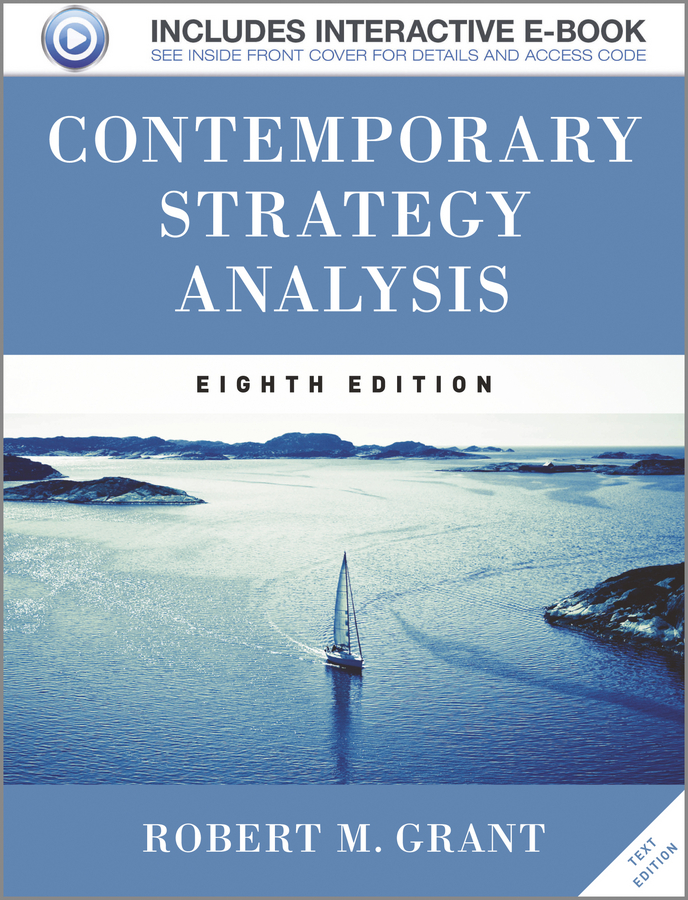 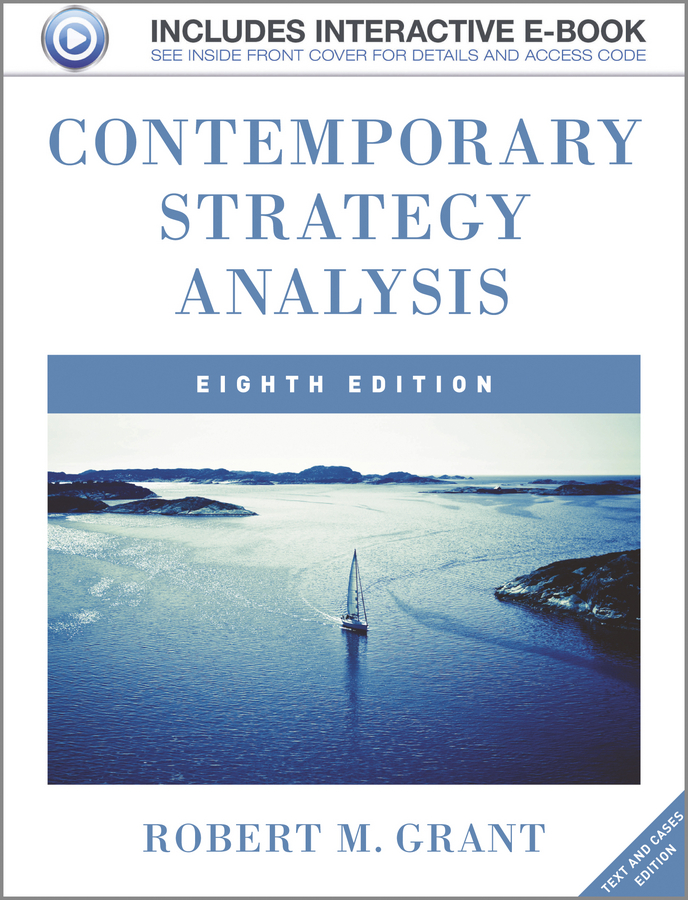 © 2013 Robert M. Grant
www.contemporarystrategyanalysis.com
2
Technology-Based Industries & the Management of Innovation
OUTLINE
Competitive advantage in technology-intensive industries
Strategies to exploit innovation

Competing for standards

Implementing technology strategy
© 2013 Robert M. Grant
www.contemporarystrategyanalysis.com
3
The Development of Technology: Knowledge Generation to Diffusion
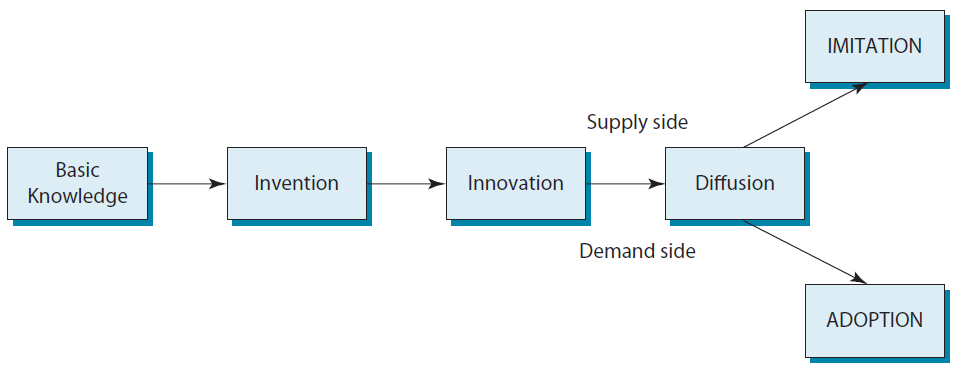 © 2013 Robert M. Grant
www.contemporarystrategyanalysis.com
4
Compressing the Technology Cycle: Shorter Lags Between Knowledge Generation and Commercialization
© 2013 Robert M. Grant
www.contemporarystrategyanalysis.com
5
Appropriation of Value: How are the Benefits from Innovation Distributed?
Customers
Suppliers
Innovator
Imitators and other “followers”
© 2013 Robert M. Grant
www.contemporarystrategyanalysis.com
6
The Development of Technology: Knowledge Generation to Diffusion
Legal protection
Complementary Resources
Value of the Innovation
Profits from Innovation
Innovator’s ability to appropriate the value of the innovation
Imitability of the technology 
Lead time
© 2013 Robert M. Grant
www.contemporarystrategyanalysis.com
7
Legal Protection of Intellectual Property
Patents – Exclusive rights to a new product process, substance or design
Copyrights – Exclusive rights to artistic, dramatic and musical works
Trademarks – Exclusive rights to words, symbols or other marks to distinguish goods and services; trademarks are registered with the Patent Office
Trade Secrets – Protection of chemical formulae, recipes and industrial processes
Also, private contracts between firms and between a firm and its employees can restrict the transfer of technology and know how
© 2013 Robert M. Grant
www.contemporarystrategyanalysis.com
8
Complementary Resources
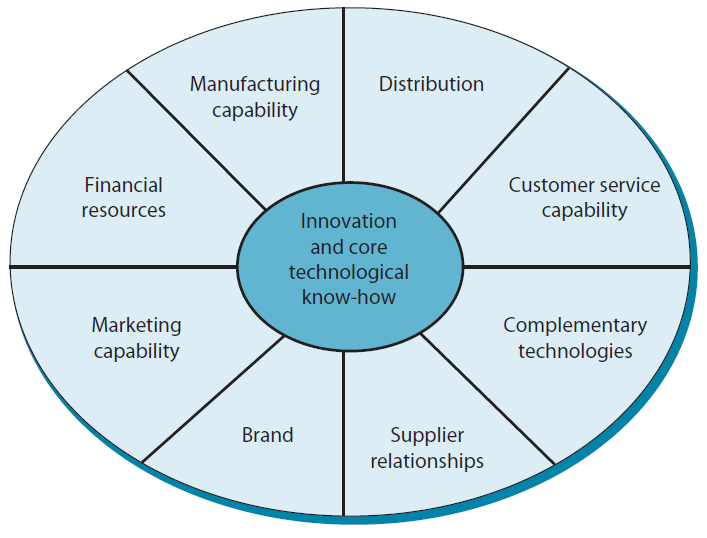 Bargaining power of owners of complementary resources depends upon whether complementary resources are generic or specialized.
© 2013 Robert M. Grant
www.contemporarystrategyanalysis.com
9
Lead-Time
If rivals can imitate – Time lag is the major advantage of the innovator

But maintaining lead-time advantage requires continuous innovation

Lead time is reinforced by learning effects
© 2013 Robert M. Grant
www.contemporarystrategyanalysis.com
10
The Effectiveness of Different Mechanisms for Protecting Innovation
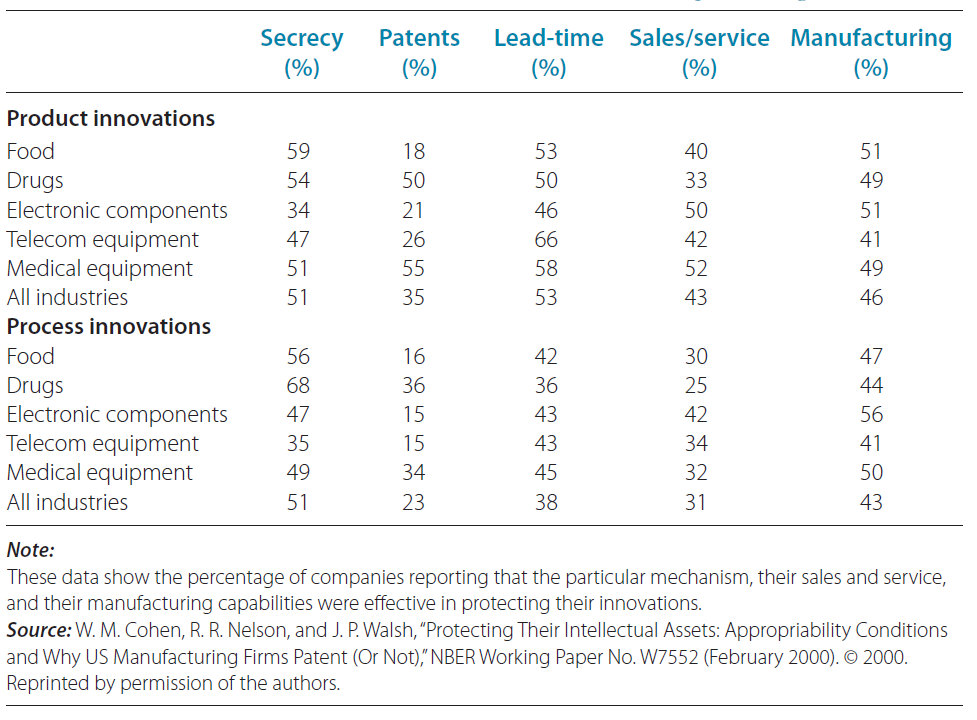 © 2013 Robert M. Grant
www.contemporarystrategyanalysis.com
11
The Effectiveness of Different Mechanisms to Protect Innovation in Four Industries
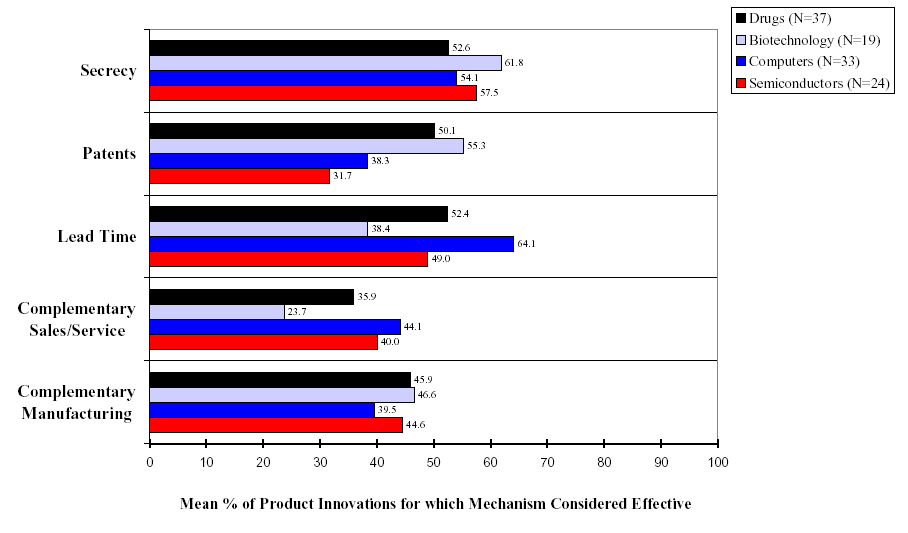 Why Do Firms Patent?
(Responses by 674 US Manufacturers)
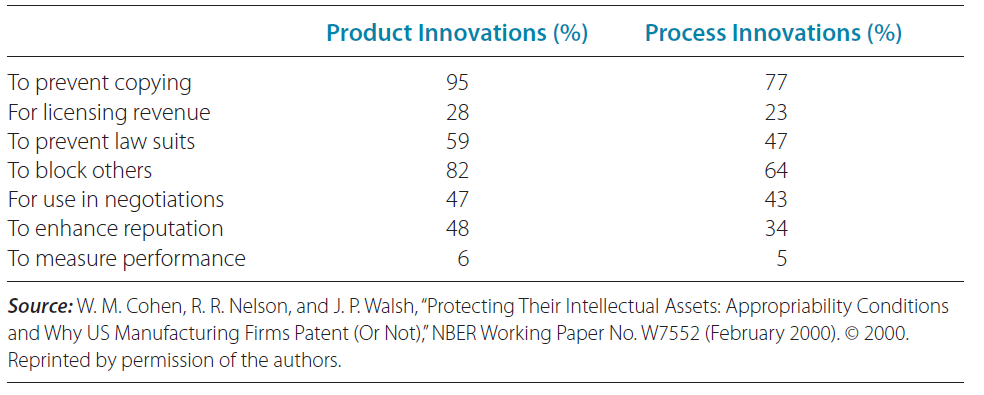 © 2013 Robert M. Grant
www.contemporarystrategyanalysis.com
13
Alternative Strategies for Exploiting Innovation
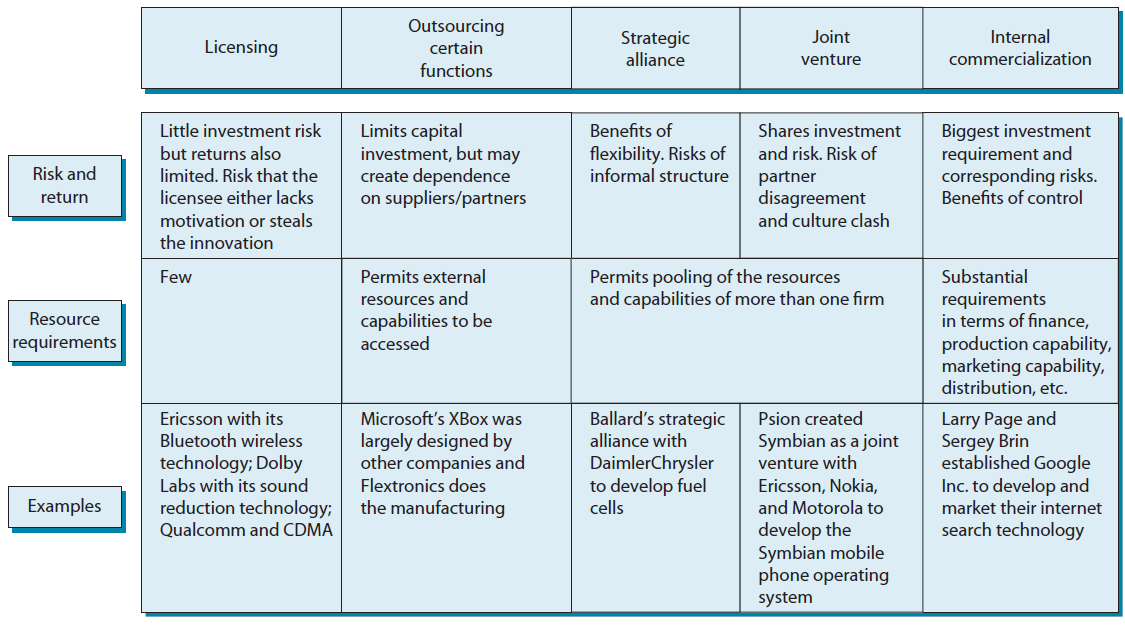 © 2013 Robert M. Grant
www.contemporarystrategyanalysis.com
14
To Lead or to Follow?
Some Key Considerations
Can the innovation be protected by intellectual property rights or lead-times advantages
If so, advantages in leadership?
Followers can avoid investing in  complementary resources by using better-established industry infrastructure
Firms possessing  complementary resources have the luxury of waiting
How important are complementary resources
How important are complementary resources
If so, advantages in leadership?
© 2013 Robert M. Grant
www.contemporarystrategyanalysis.com
15
Uncertainty and Risk Management in Tech-Based Industries
Selection process for standards and 
dominant designs emerge is complex 
and difficult to predict, e.g. future of 3G
Technological
uncertainty
Sources of
uncertainty
Customer acceptance and adoption rates
of innovations notoriously difficult to
 predict, e.g. PC, Xerox copier, Walkman
Market
uncertainty
Cooperating with lead users
 early identification of customer requirements 
assistance in new product development
SStrategies  for
managing risk
Limiting risk exposure
Avoid major capital commitments 
      (e.g. lease don’t buy)
Outsource
Alliances to access other firms’ 
      resources & capabilities
Keep debt low
Flexibility
Keep options open
Use speed of response to 
       adapt quickly to new 
       information
Learn from mistakes
© 2013 Robert M. Grant
www.contemporarystrategyanalysis.com
16
The Emergence of Standards
Emergence of a dominant design paradigm
Model T in autos
IBM 360 in mainframes
Douglas DC3 in passenger aircraft
Emergence of technical standards
Emerge in industries where they are network extremities
Entrenchment of the dominant designs and technical standards 
Learning effects: Incremental improvement of the dominant design
Switching costs
Need for coordinated action by multiple players
© 2013 Robert M. Grant
www.contemporarystrategyanalysis.com
17
Sources of Network Externalities
User linkages, e.g.:
Telephone systems – Only value of telephone is connection to other users
Online auction – Value of auction depends on number of buyers and sellers participating
Smartphones – Same platform with the biggest user base (currently Android) attracts the most applications
Also social identification – The desire to conform encourages us to listen to the same music, watch the same TV shows and wear the same clothes as those with whom we identify
Availability of complementary products, e.g.:
Most PC applications software Written for Windows, not Mac
In economy autos, easier to get parts and repair for a Ford Focus or Honda Accord than a Kia, Proton or Lamborghini
Economizing on switching costs, e.g.
Office software (Microsoft Office vs. Lotus SmartSuite)
18
Companies that Own Technical Standards
19
© 2013 Robert M. Grant
www.contemporarystrategyanalysis.com
Sources of Network Externalities
Video Cassette Recorders
VHS
Maximize 
value 
appropriation
Betamax
Maximize market acceptance
LOOSE
TIGHT
IBM-PC
Apple
Mac
Personal Computers
© 2013 Robert M. Grant
www.contemporarystrategyanalysis.com
20
Fighting Standards War
Determine the potential for standards emergence – Analyze network extremities
Assemble allies – Enlist partners (customers, complementors, competitors) to build a bandwagon
Pre-empt the market – Build user base quickly: enter early, attract key customers, adopt penetration marketing
Manage expectations – Use launch and pre-launch publicity and promotion to convince the market that you will be the winner
© 2013 Robert M. Grant
www.contemporarystrategyanalysis.com
21
Fighting Standards War
How can the winner sustain  the standard?
Don’t fall behind on technology
Ensure backward compatibility
Meet the treat of disruptive technology by offering customers a migration path
Reinforce standard with other resources – e.g. brand

What if you’re a loser?
Ensure compatibility
Go for niche
© 2013 Robert M. Grant
www.contemporarystrategyanalysis.com
22
The Characteristics of “Operations” & “Innovating” Organizations
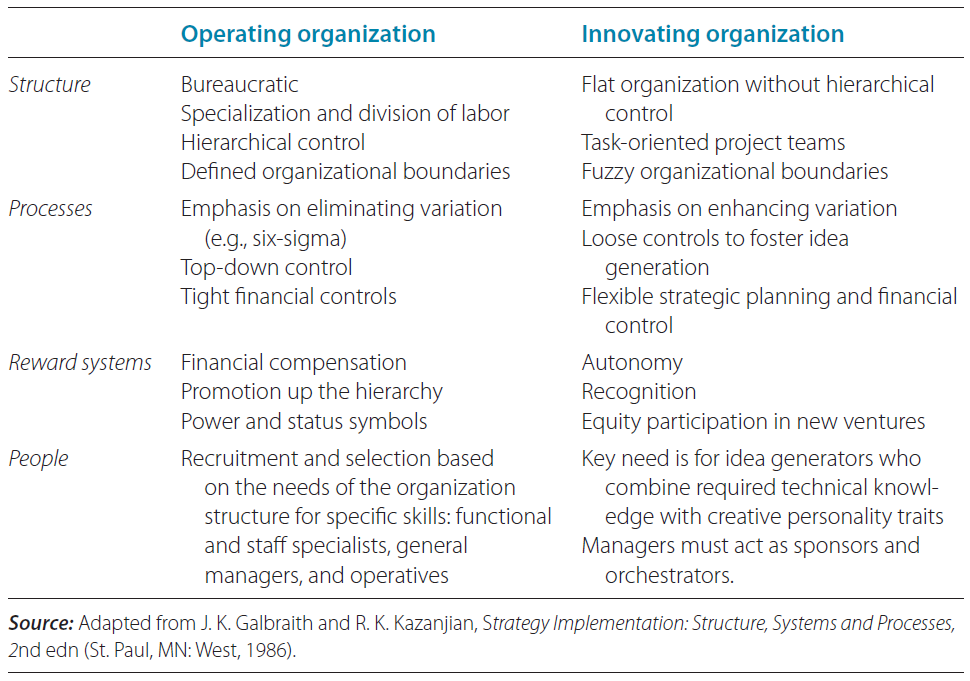 © 2013 Robert M. Grant
www.contemporarystrategyanalysis.com
23
Organizational Initiatives to 
Stimulate Innovation
Cross-functional new product development  teams—highly effective in integrating with specialized functional knowledge
Product champions - Provide the direction and motivation needed to link invention with commercialization, drive integration, and counteract organizational inertia
Buying innovation — If start-ups are best at initiating innovation and established companies are rich in complementary resources — Innovation most effective where the latter acquire the former
Open innovation — The sharing of ideas and technical know-how among firms
Corporate incubators — Specialized business development units within established firms
© 2013 Robert M. Grant
www.contemporarystrategyanalysis.com
24